Midterm Exam Project: Art History Styles- Research and Self Portrait
Art 2
You Will
1. Research a style/movement from art history from the list provided (covered on the test you just took)
2. Create a self portrait in this style that depicts a likeness of you 
3. Write a 1-2 page paper presenting your research and the choices you made in your artwork
4. Present your research and your choices to the class
Abstract Expressionism
Abstract Expressionism
Impressionism
Impressionism
Harlem Renaissance
Harlem Renaissance
Ashcan School
Ashcan School
Pop Art
Pop Art
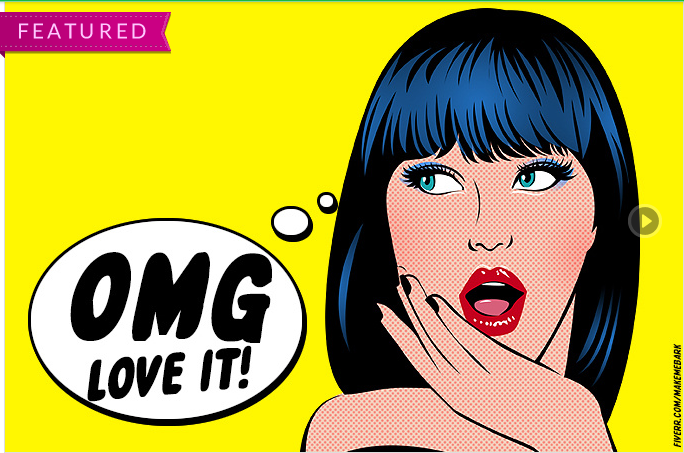 Minimalism
Minimalism
PhotoRealism
PhotoRealist
Tenebrism
TeneBrism
Installation Art
Installation Art
Renaissance
Renaissance
Folk Art
Folk Art
Cubist
Cubist
Fauvism
Fauvism
Surrealism
Surrealism
Expressionism
Expressionism
We will now go over additional requirements that are outlined on your sheet. Please be sure that you understand what you are supposed to do. I don’t want any “surprises” on the exam grade!